Figure 1. Face network defined by fMRI. Face-selective regions were identified functionally in each individual by ...
Cereb Cortex, Volume 22, Issue 7, July 2012, Pages 1564–1576, https://doi.org/10.1093/cercor/bhr226
The content of this slide may be subject to copyright: please see the slide notes for details.
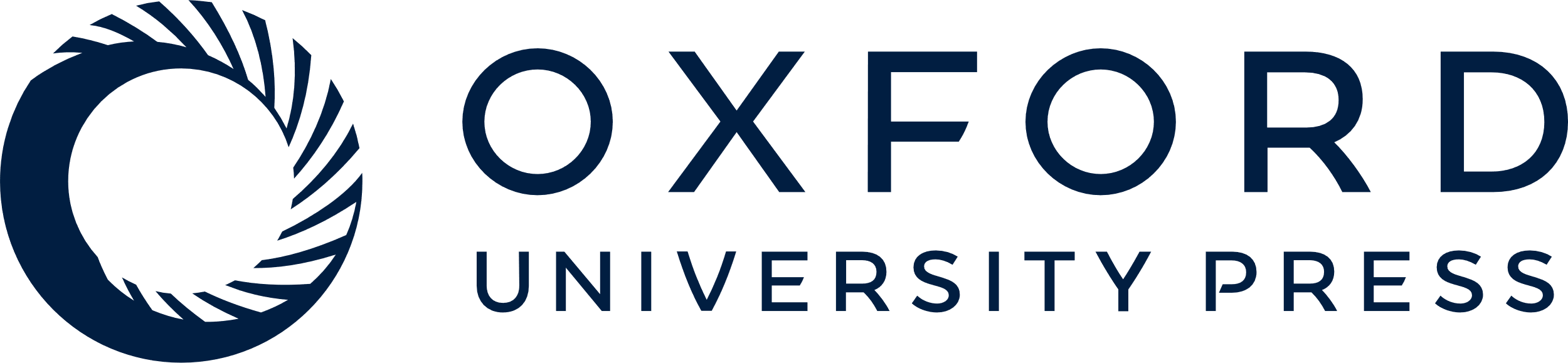 [Speaker Notes: Figure 1. Face network defined by fMRI. Face-selective regions were identified functionally in each individual by employing a fMRI localizer scan in a block design with 3 conditions: faces, places, and scrambled images. Group results are illustrated here, demonstrating face-selective activations (as identified by the contrast [faces > places + scrambled]) in a distributed network including occipital face area (OFA), fusiform face area (FFA), posterior superior temporal sulcus (STS), amygdala (AMG), posterior cingulate cortex (PCC), and medial OFC and inferior frontal gyrus, in both hemispheres (one sample t-test at the second RFX level, P  20).


Unless provided in the caption above, the following copyright applies to the content of this slide: © The Author 2012. Published by Oxford University Press. All rights reserved. For permissions, please e-mail: journals.permissions@oup.com]